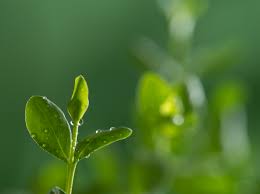 ה-למה
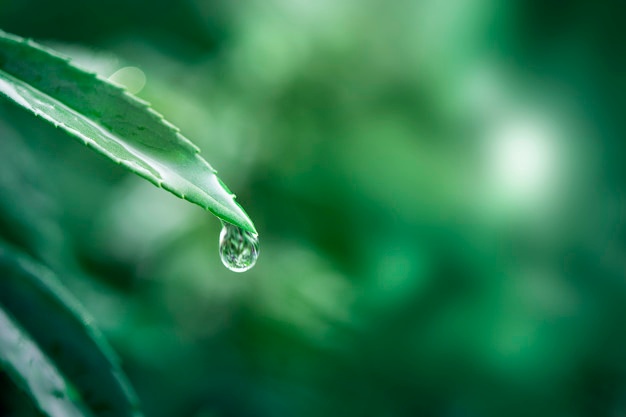 ה-איך
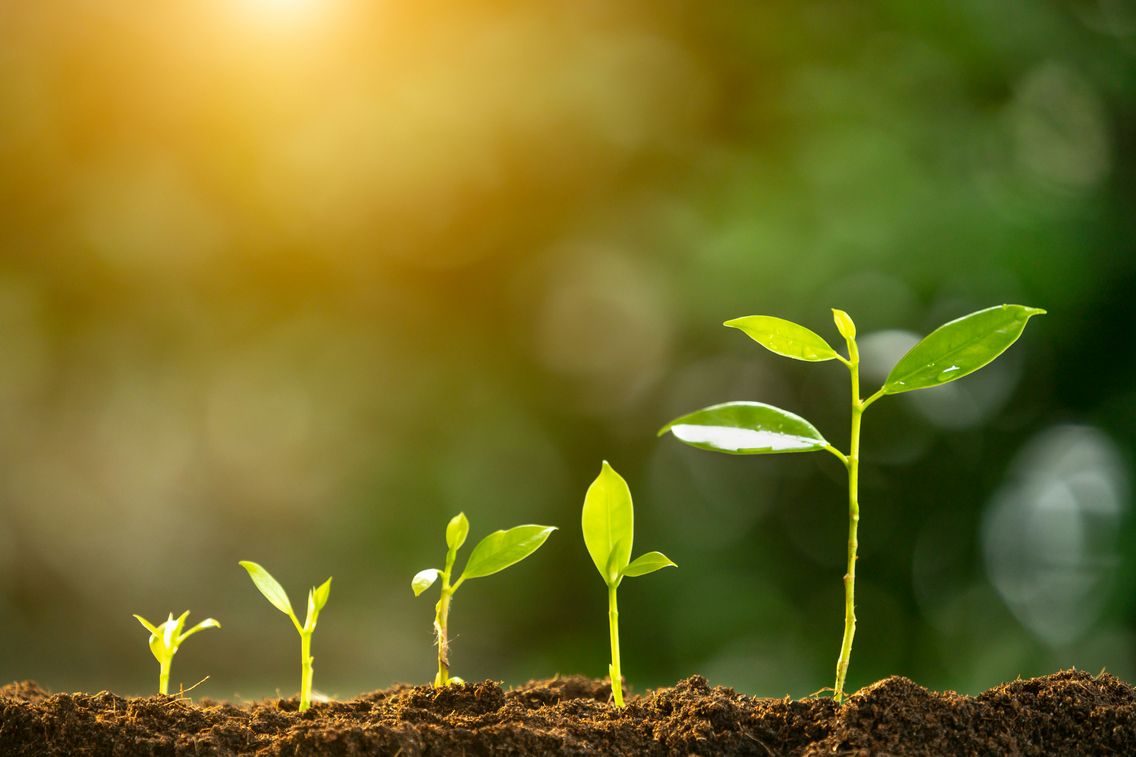 ה-מה